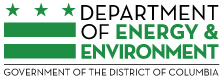 DEPARTMENT OF ENERGY AND ENVIRONMENT
AIR QUALITY DIVISION

            COMPLIANCE & ENFORCEMENT
             ASBESTOS ABATEMENT PROGRAM
 






- CECILY BEALL, ASSOCIATE DIRECTOR, AIR QUALITY DIVISION
- MANUEL OLIVA, CHIEF OF COMPLIANCE & ENFORCEMENT
- RALPH KNATT, ENVIRONMENTAL PROTECTION SPECIALIST 
- JOANNA VIVANCO, ENVIRONMENTAL  PROTECTION SPECIALIST 
- KEITH KEEMER, ENVIRONMENTAL PROTECTION SPECIALIST 
- JUANITA THOMPSON, COMPLIANCE PROGRAM SPECIALIST
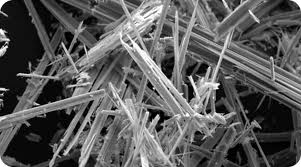 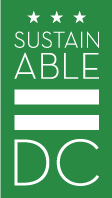 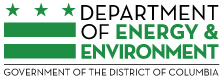 Asbestos Regulations
DOEE - Title 20 DCMR § 800 (Control of Asbestos)

EPA - Title 40 CFR § 61.145 part 61- Subpart M-National Emission Standards For Hazardous Air Pollutants (NESHAP)

OSHA -  Title 29 CFR § 1910.134 (Respiratory Protection)
OSHA – Title 29 CFR § 1926.1101 (Asbestos in Construction)
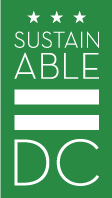 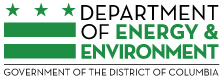 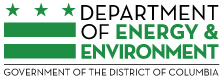 Where is Asbestos Found?
Sprayed-on fire proofing & insulation in buildings
Insulation for pipes and boilers
Wall and ceiling insulation
Ceiling tiles
Floor tiles
Putties, caulks, and cements (e.g. cement pipes used to store and transport chemicals)
Plaster material (acoustical and decorative)
Mastic material (pipe, HVAC, sink)
Construction mastics (floor, tile, carpet, ceiling tile, etc.)
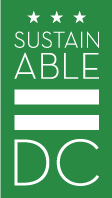 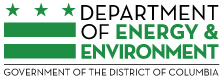 Asbestos Floor Tile
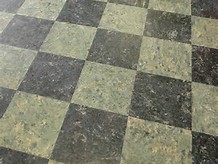 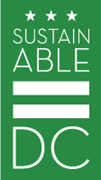 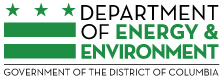 Preparing for Asbestos Abatement
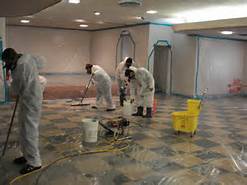 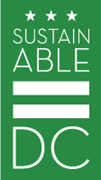 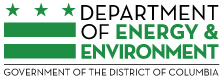 Asbestos Ceiling Tile & Glue Dots
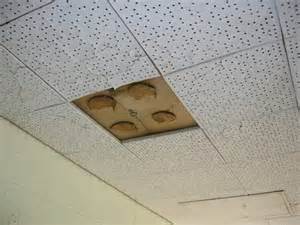 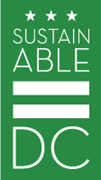 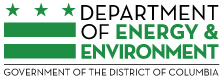 Damaged Asbestos Pipe Insulation
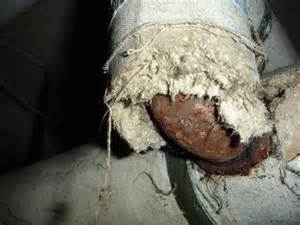 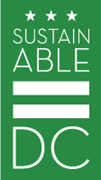 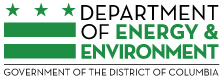 Asbestos Pipe Insulation
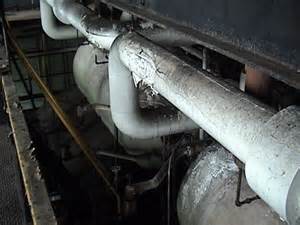 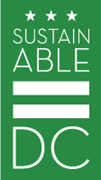 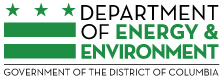 Glove-Bag Preparation
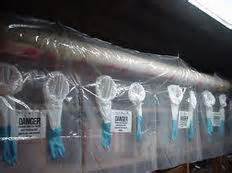 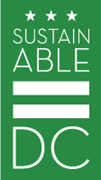 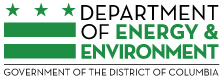 Glove-bag Removal
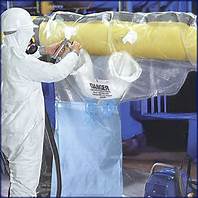 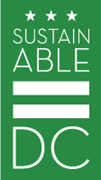 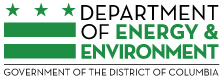 Spray-on Insulation – Structural Beam
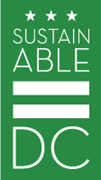 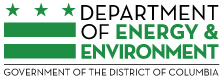 Removal of Spray-on Insulation
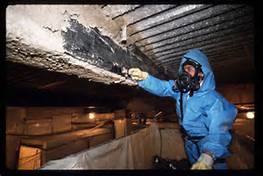 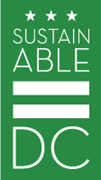 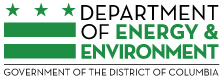 Negative Air Machine w/HEPA
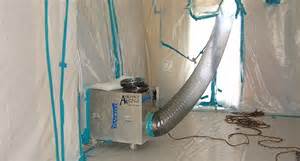 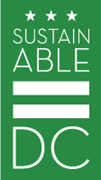 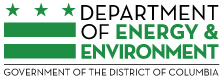 Negative Air Machines - NPE
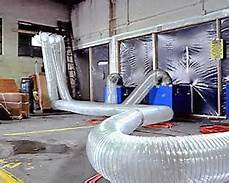 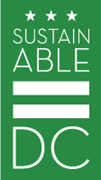 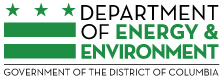 Regulated Area - Full Containment
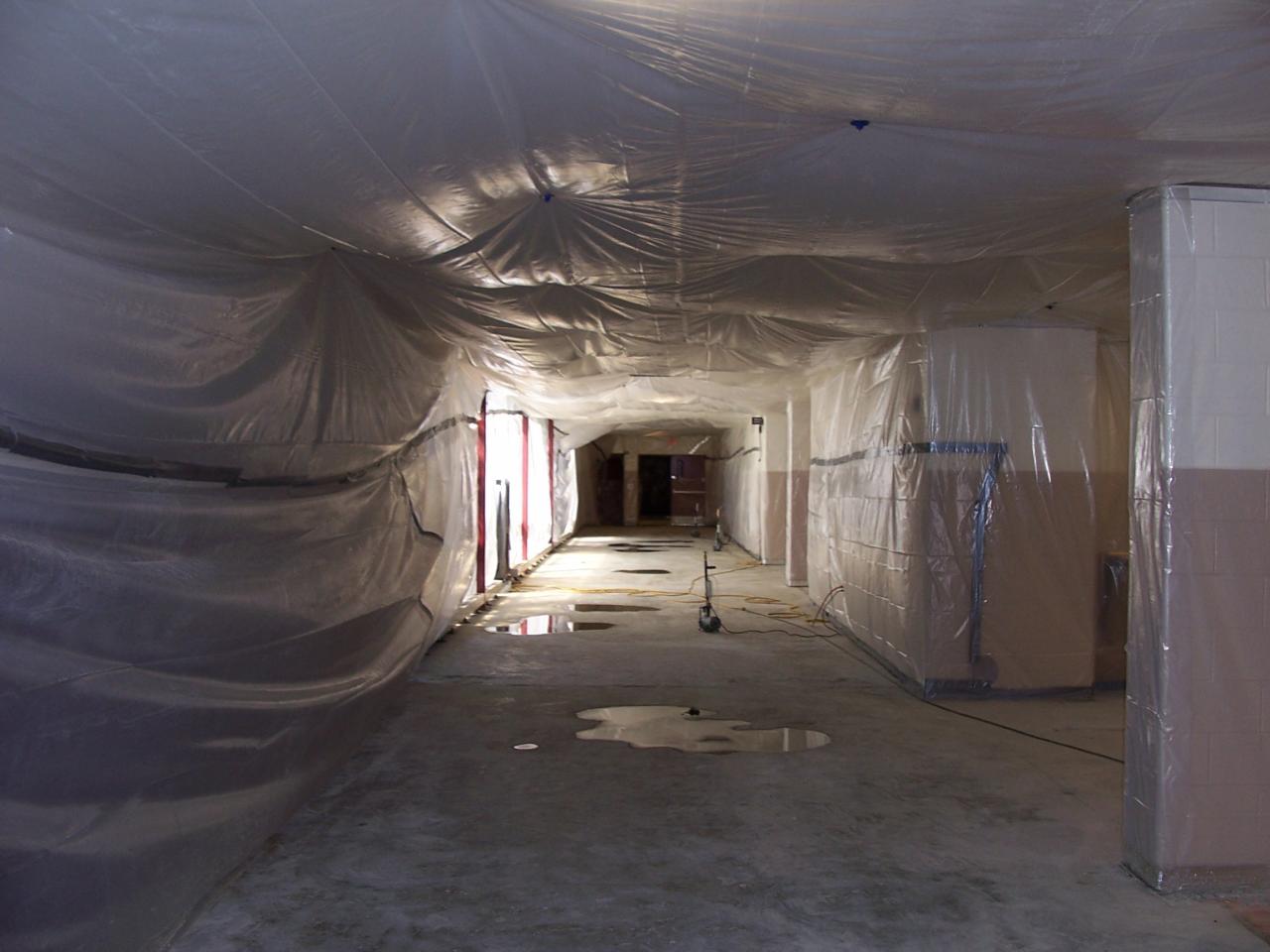 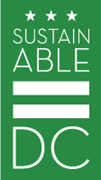 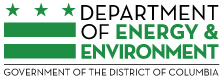 3-Stage Decontamination Unit
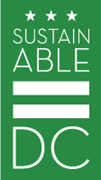 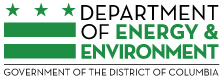 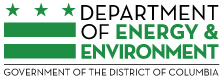 Building/Facility Owner Responsibilities
Environmental (asbestos) survey: determine presence, location, and quantity of asbestos containing material (ACM).
Inform employers, employees, tenants, and others who may be impacted.
Have “suspect” material sampled and tested before starting any renovation or maintenance work.
Permit only certified individuals to perform work that may release asbestos fibers into the air.
Submit “Notification of Demolition and Renovation” to DOEE when projects involve 160 square feet, 260 linear feet or 35 cubic feet of ACM.
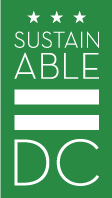 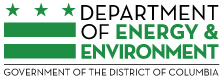 NATIONAL EMISSIONS STANDARD FOR HAZARDOUS AIR POLLUTANTS (NESHAP)

Notification (EPA)
Visible Emissions
What Defines A Facility
Facility Quantity Thresholds
Transport/Disposal
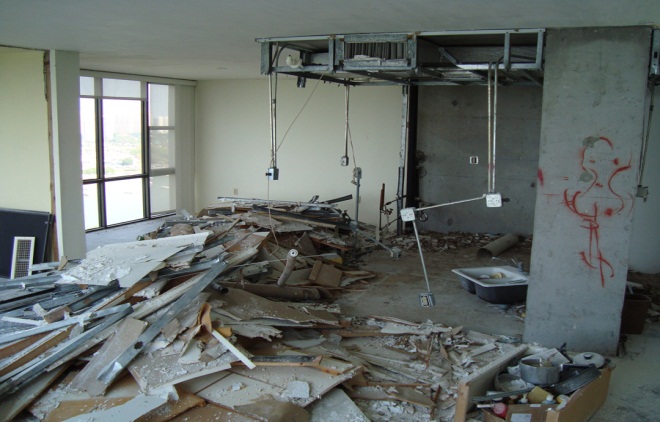 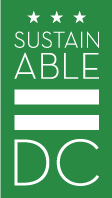 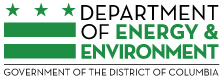 NOTIFICATION PROCESS

Completing the Notification Form (DC)
30 Day Notice to Tenants
Emergency Asbestos Abatement
Revisions
Variances
Determining which projects require a permit
Operations & Maintenance Plan
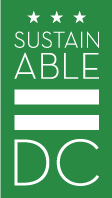 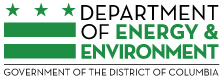 QUESTIONS?
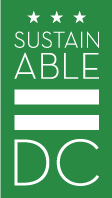 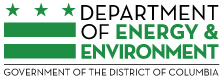 CONTACT INFORMATION
 
DEPARTMENT OF ENERGY AND ENVIRONMENT
AIR QUALITY DIVISION
COMPLIANCE & ENFORCEMENT
ASBESTOS ABATEMENT PROGRAM
 

RALPH KNATT	        JOANNA VIVANCO                JUANITA THOMPSON
ralph.knatt@dc.gov      joanna.vivanco@dc.gov       juanita.thompson2@dc.gov

202-535-2998 (OFFICE)     202-535-2998 (OFFICE)
202-481-3771 (FAX)           202-481-3771 (FAX)
202-309-5122 (CELL)
202-535-2263 (OFFICE)
202-481-3771 (FAX)
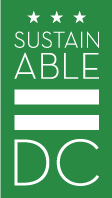